SI PARTE CON IL PROGETTO!


REALIZZIAMO I NOSTRI MINI GIARDINI  X MAXI IDEE


CLASSE PRIMA
MINI GIARDINI X MAXI IDEE
Noi bambini di prima abbiamo cercato a casa tra  giocattoli e vecchi oggetti  i contenitori più strani per trasformarli in …

 MINI GIARDINI!!!
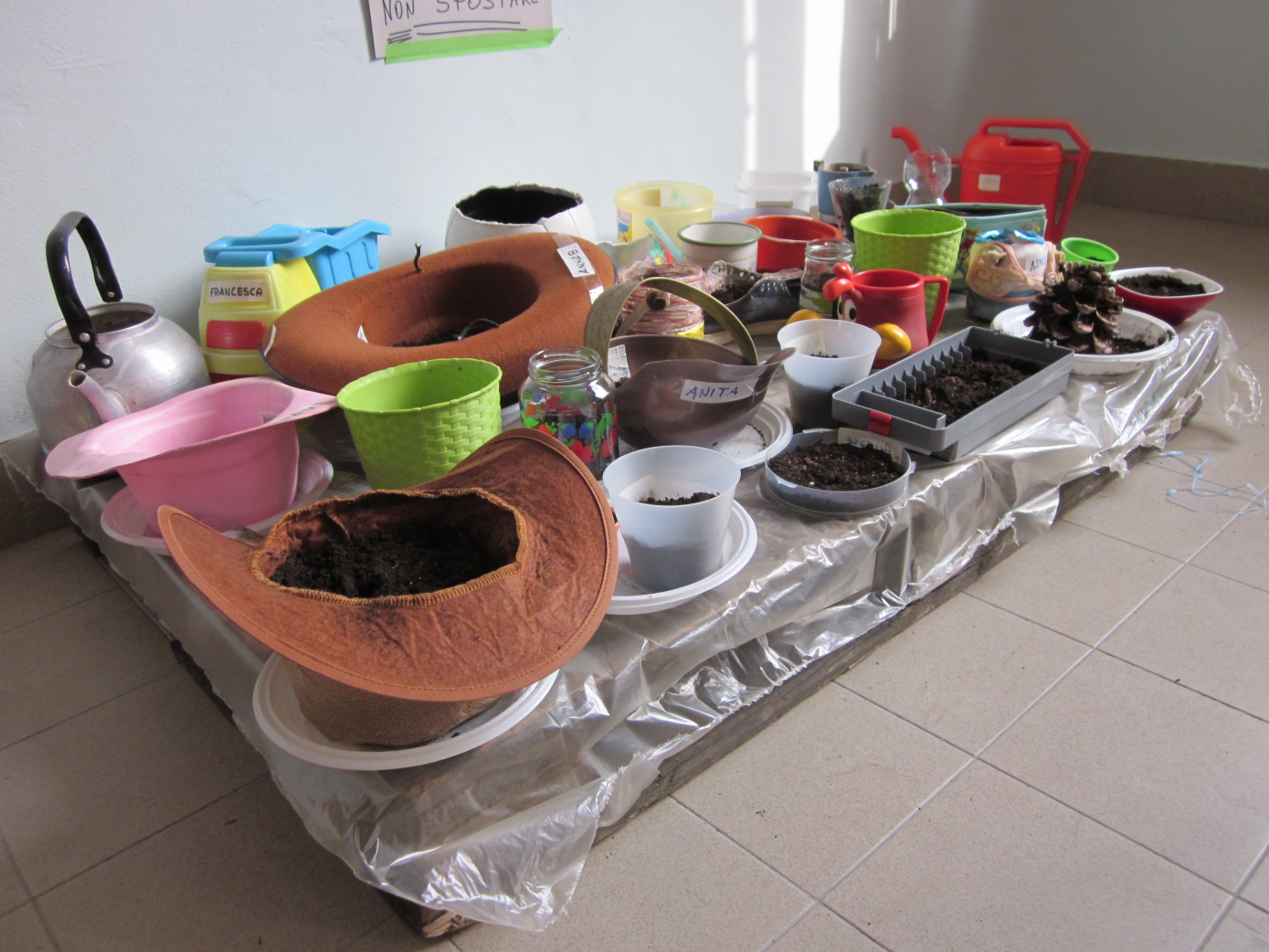 … X MAXI IDEE
si procede con 
la semina…i 
bambini 
versano la 
terra nel 
proprio vaso e… 
i semi…
Sono nati i germogli , sono bassi e verdi ….
….uhaau! Sono diventate grandi !!!
Finalmente FUORI…. Anche noi !!!
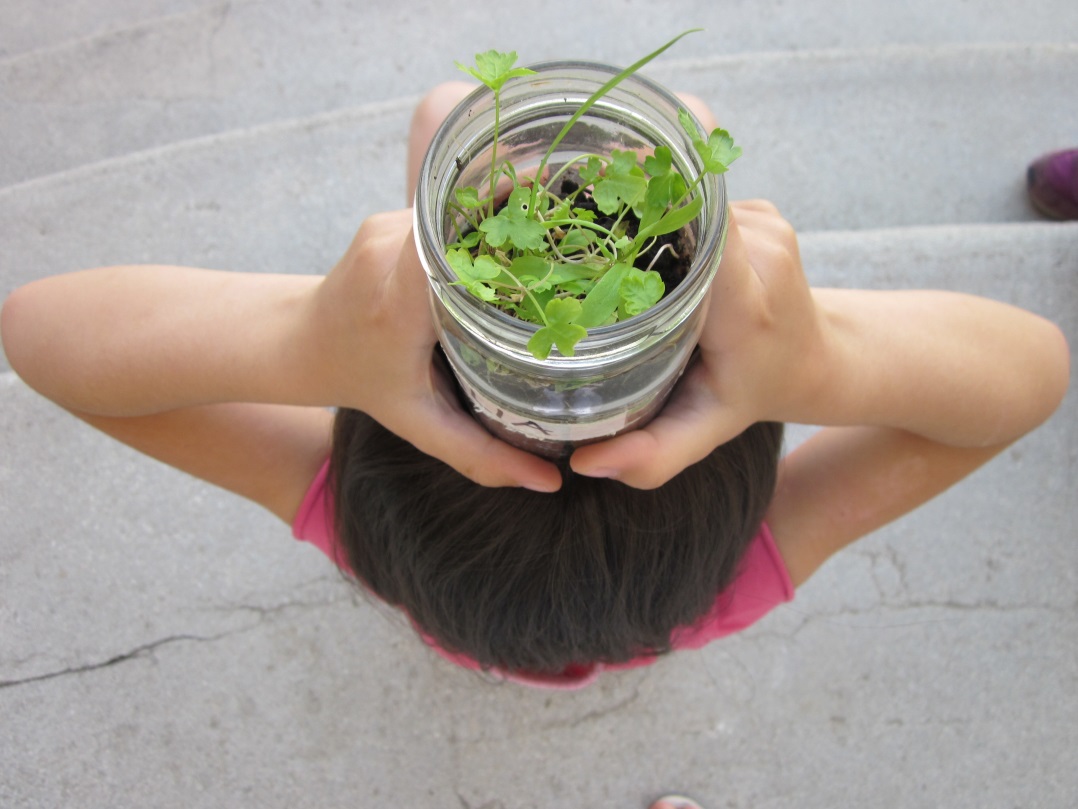 Sono entusiasta!!

….  ognuno di noi continua a occuparsi del suo minigiardino
GRAN FINALE!!!!
Laboratorio scientifico interdisciplinare


 anno scolastico 2014/15
Classi prime A & B tempo pieno

Insegnanti : Cursio, Fava, Cinello, Ravanello



Foto e ottimizzazione Power Point: ins. Agnese Colle